Tuesday, 22 September 2020
Paper birds and physical theatre
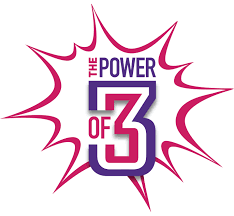 Learning Aim: to understand  The Paper Bird’s Techniques and explore them practically
Last year : what are production elements? 

Last Term: How do you answer a 9 mark question? 

Last week: who is stan the man?
Character Strength Focus:  Open mindedness – be able to offer alternative interpretations
the Paper Birds are an award-winning devising theatre company with a political agenda. We are artists and educators. We pride ourselves on taking socio-political subjects and making them accessible.


We are story collectors. We spend time in communities, listening to personal experiences. The words of the people we meet form the backbone of our shows, giving voice to the voiceless, painting powerful and very human alternative social commentaries. Our desire to listen, to understand and then ‘give voice’ means not only making space for the under-represented and the misunderstood, but also that our shows explore voices from all walks of life. We aim to do this in breath taking theatrical fashion.
'The Paper Birds are expert theatre-makers. They have their own trademarks, unearthing women’s stories on hard-hitting themes through verbatim material and subtle movement.'

Total Theatre
Tuesday, 22 September 2020
Artaud
Learning Aim: understand what makes there theatre of cruelty
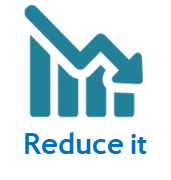 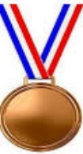 Reduce the information you have just heard into 5 main bullet points
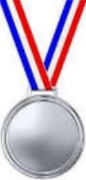 Rank the what you have just read into the most to least important and why ?
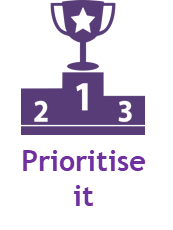 Link what you have just learnt to your initial ideas are their any points that overlap . Where could you use this style ?
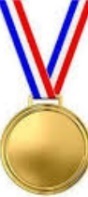 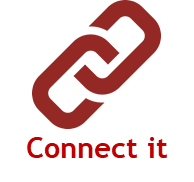 Character Strength Focus:  Open mindedness – be able to offer alternative interpretations
Running away is just an excuse for weakness or selfishnessagree/disagree
Have a conversation with 2 people in your house for 1 minute at a time 
Write down that conversation 

1. Cut up each conversation
2. Choose a new piece of writing
3. Decide on your character 
4.In groups of five show your character to the audience (model by miss first)
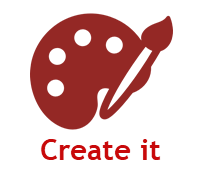 Tuesday, 22 September 2020
Practically explore the paper birds
Task aim –introduce your exaggerated characters
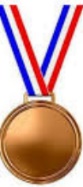 Think about using;
Gestures
Movement
Voice
Characterisation
verbatim
Create a character using repeated movement and exaggerated movemnt
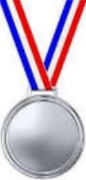 Create  a character using an object to represent them e.g sock puppets
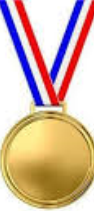 Create a character using someones  words
Character Strength Focus:  Open mindedness – be able to offer alternative interpretations
https://www.youtube.com/watch?v=ntNpAhwBUR4
https://www.youtube.com/watch?v=wI2nUf674GE

Watch the video 

What ideas can you use ?
Tuesday, 22 September 2020
review
Learning Aim: evaluate how effective the style is
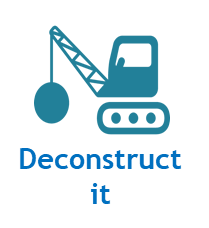 Deconstruct your performance into 2 good points and something you would improve if you did it again
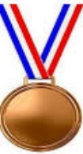 Critique your work witch moments were the most effective and why ?
Which moments would you not use in your performance why?
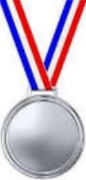 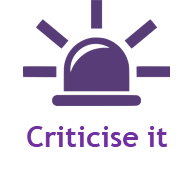 Create a plan of how you could use this style in your own performance . What parts would you use why?
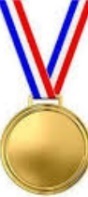 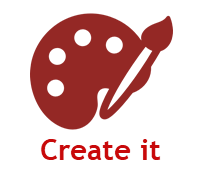 Character Strength Focus:  Open mindedness – be able to offer alternative interpretations